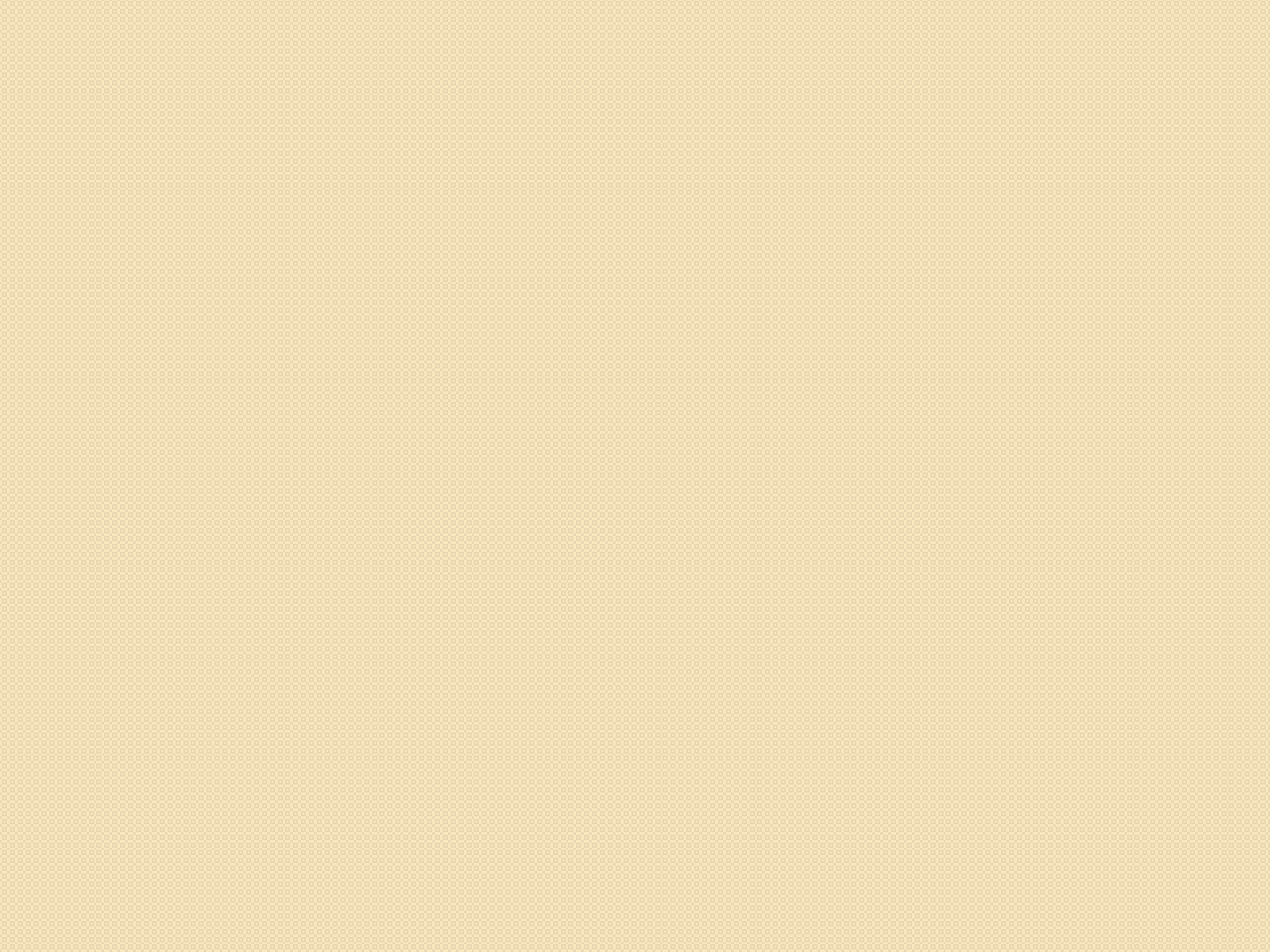 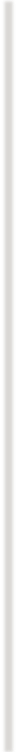 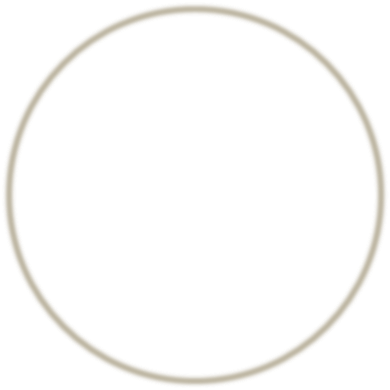 Муниципальное общеобразовательное учреждение
«Бубинская СОШ»
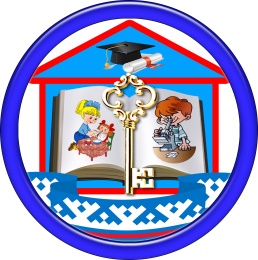 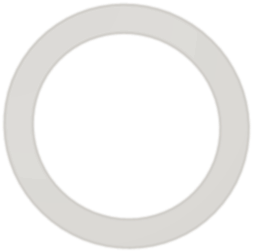 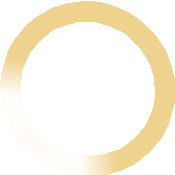 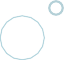 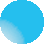 Образовательная программа   разработанная на  основе ФОП
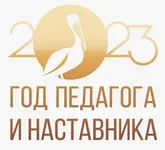 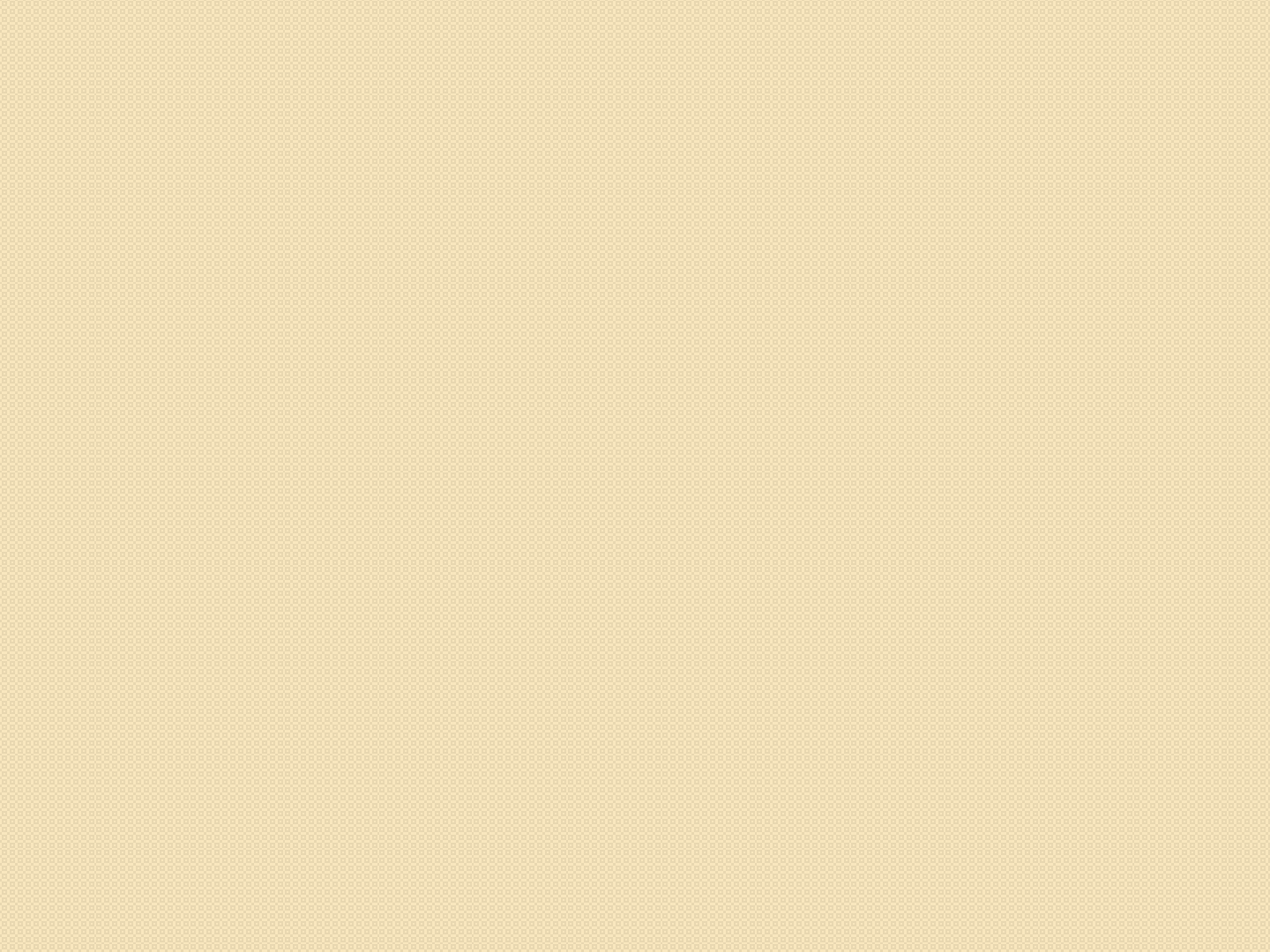 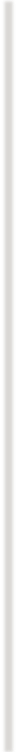 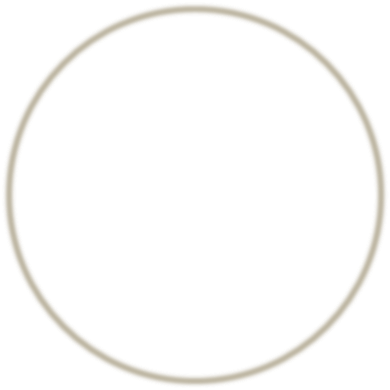 Особенности ФОП ДОО
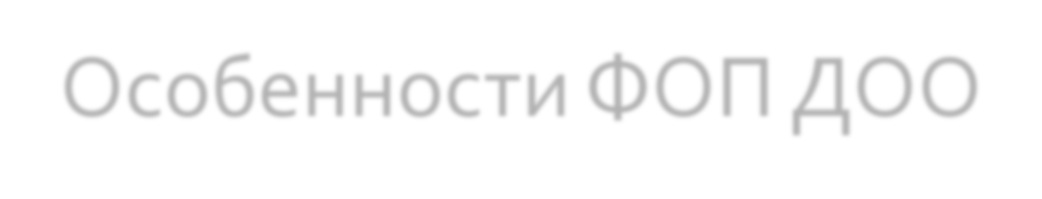 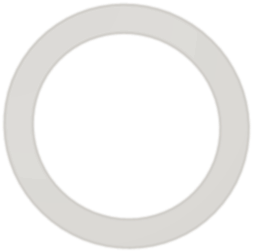 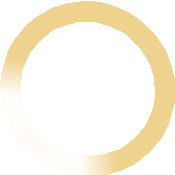 Программа   объединяет   образование   и      воспитание
дошкольников в один гармоничный процесс;
Программа детализирована (можно брать за основу целиком  при разработке собственной программы);
Большое внимание уделено воспитанию патриотических  чувств, любви и уважения к Родине; сделан акцент на  воспитании интернациональных чувств; представлениях детей  о государственных праздниках и вызвать интерес к событиям,  которые происходят в России; на правилах безопасного  поведения в ситуациях, когда существует угроза жизни и  здоровью.
Включает примерные перечни художественной литературы,  музыкальных произведений, произведений изобразительного  искусства, анимационных и кинематографических  произведений.
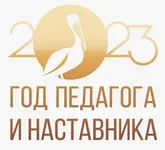 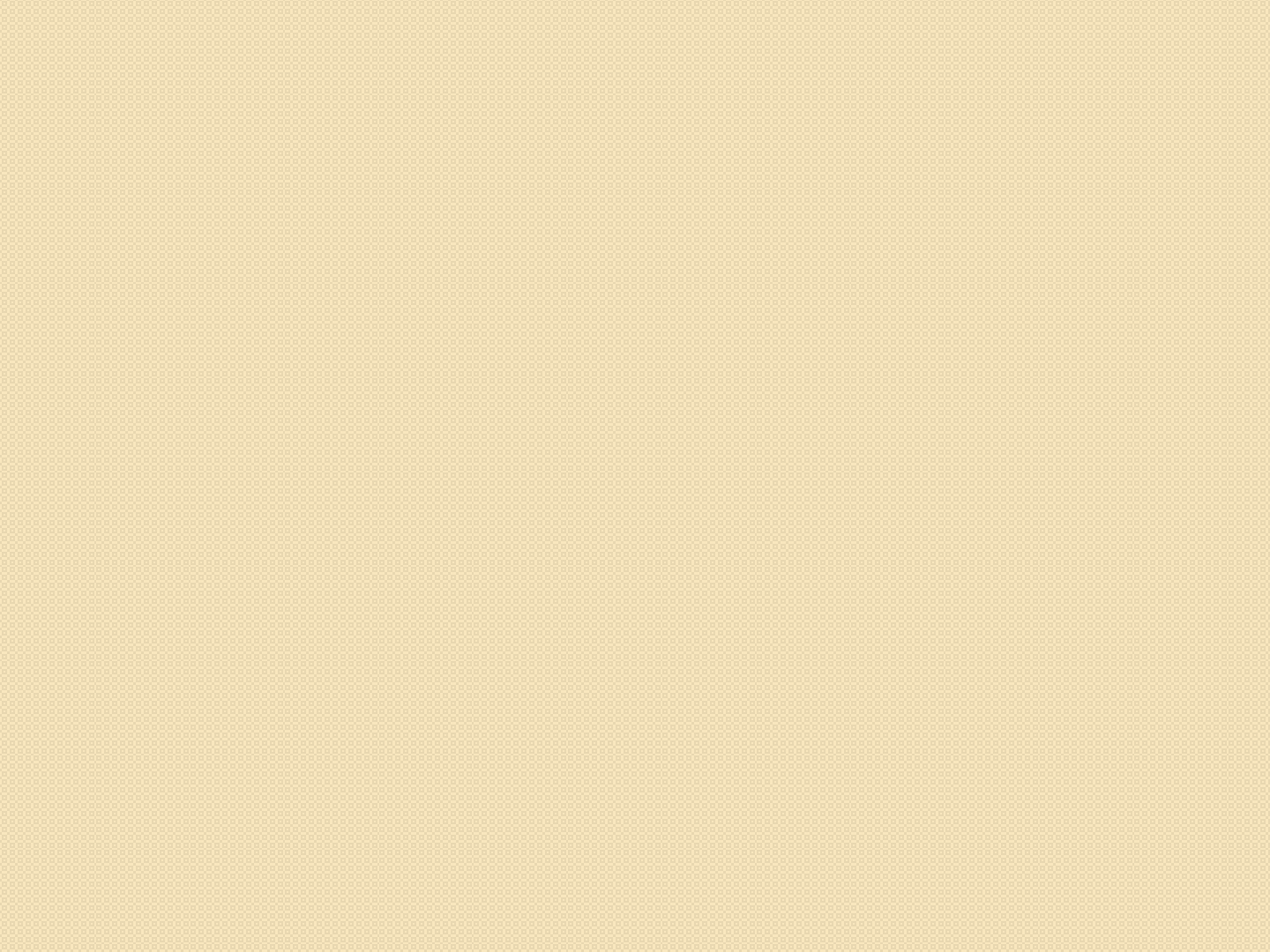 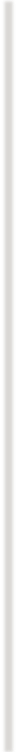 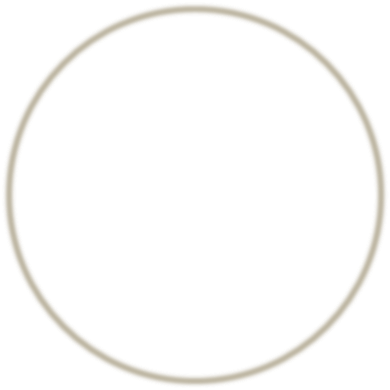 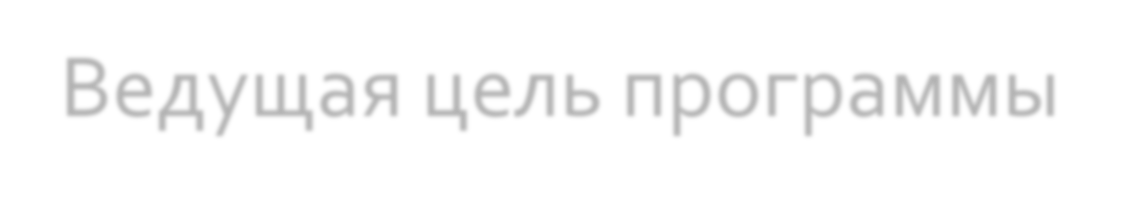 Ведущая цель программы

	Разностороннее развитие ребенка в  период дошкольного детства с учетом  возрастных и индивидуальных  особенностей на основе духовно-
нравственных ценностей российского  народа, исторических и национально-  культурных  традиций.
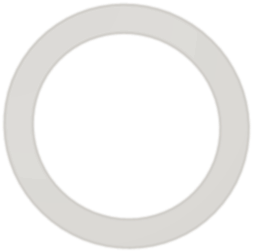 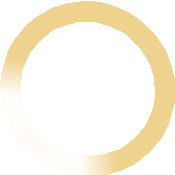 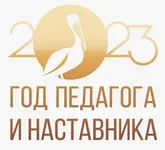 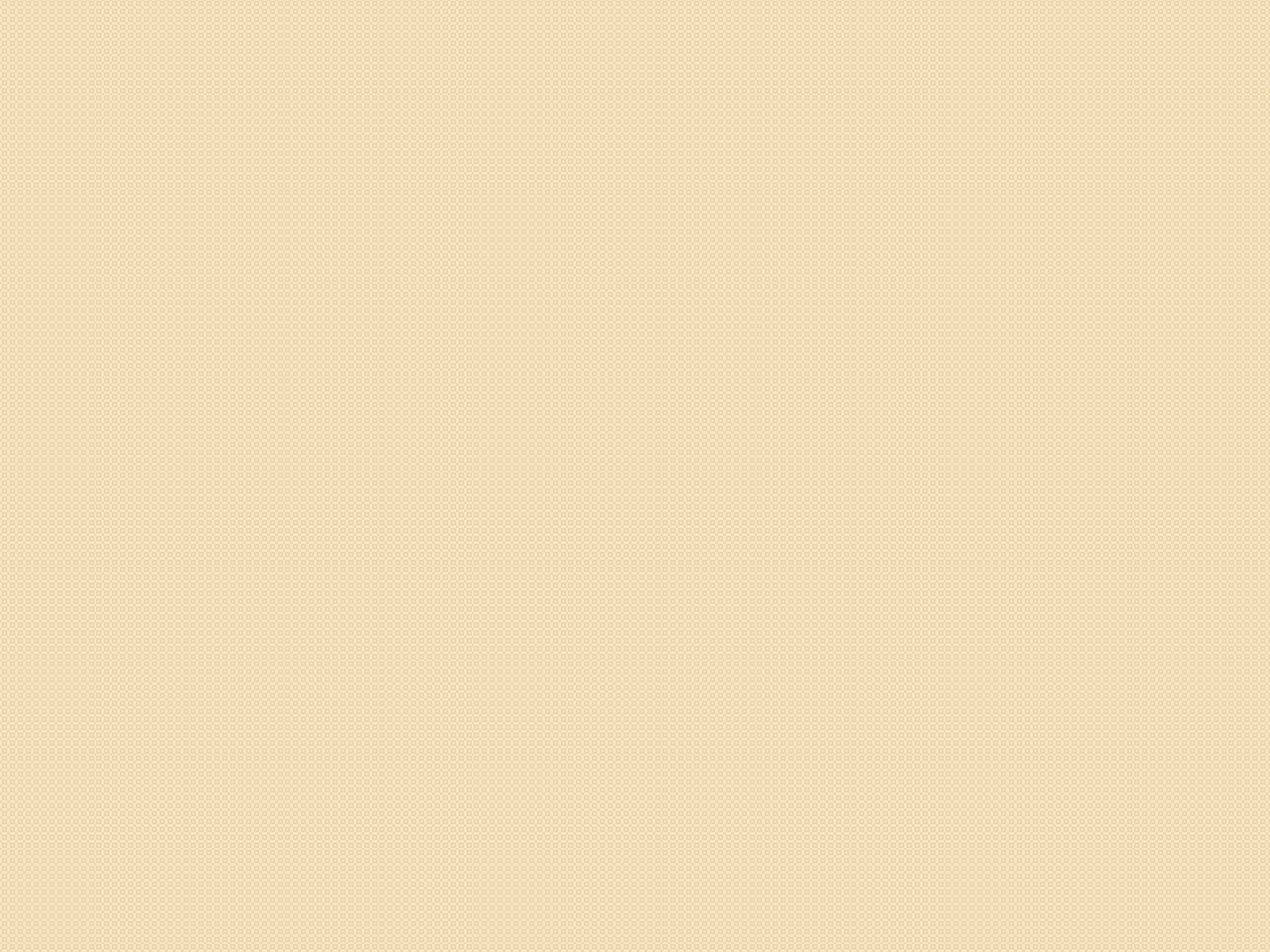 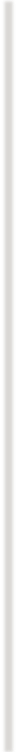 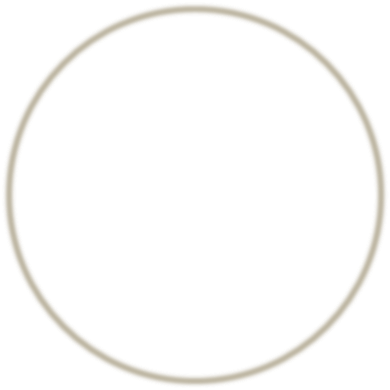 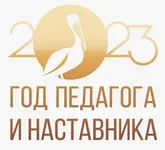 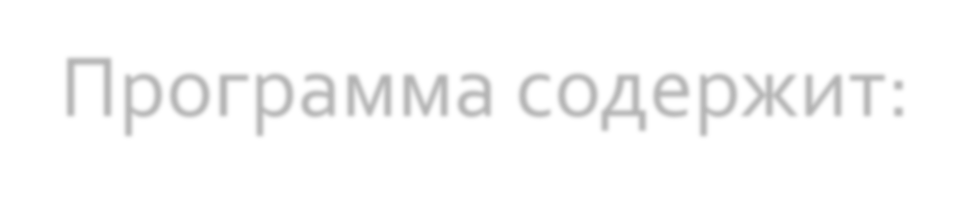 Программа содержит:
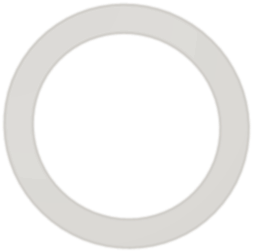 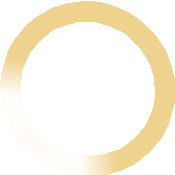 Целевой раздел;
Содержательный раздел;
Организационный раздел.
Каждый раздел образовательной программы
содержит часть формируемую участниками  образовательных отношений ДОУ.

А также учебно0-методическую документацию:
Программу воспитания;
Режим и распорядок дошкольных групп;
Календарный план воспитательной работы.
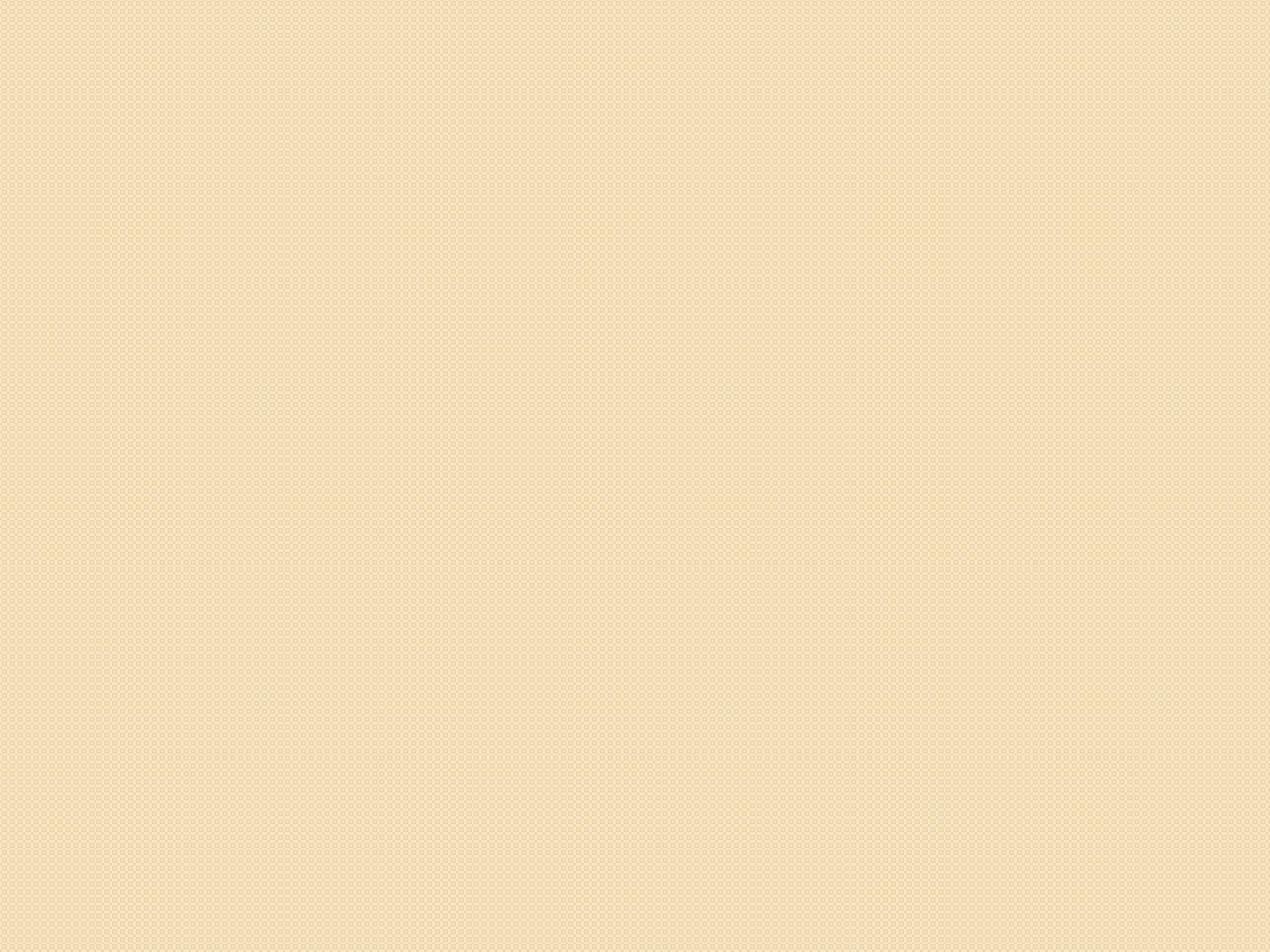 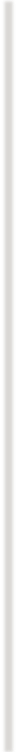 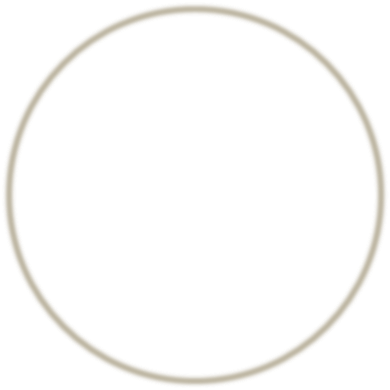 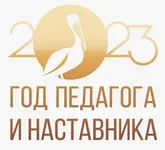 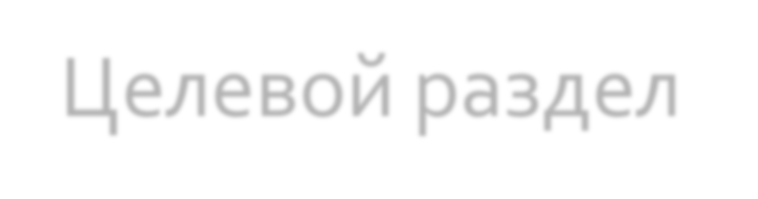 Целевой раздел
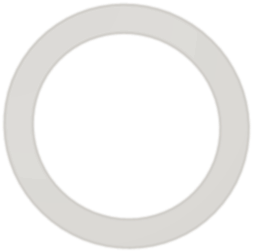 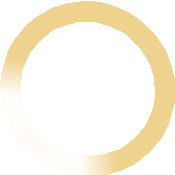 Цели и задачи;
Принципы формирования;
Планируемые результаты освоения  образовательной программы в раннем,  дошкольном возрастах, а также на этапе
завершения освоения образовательной программы;
Характеристики особенностей развития детей
раннего и дошкольного возрастов;
Подходы к педагогической диагностике  планируемых результатов.
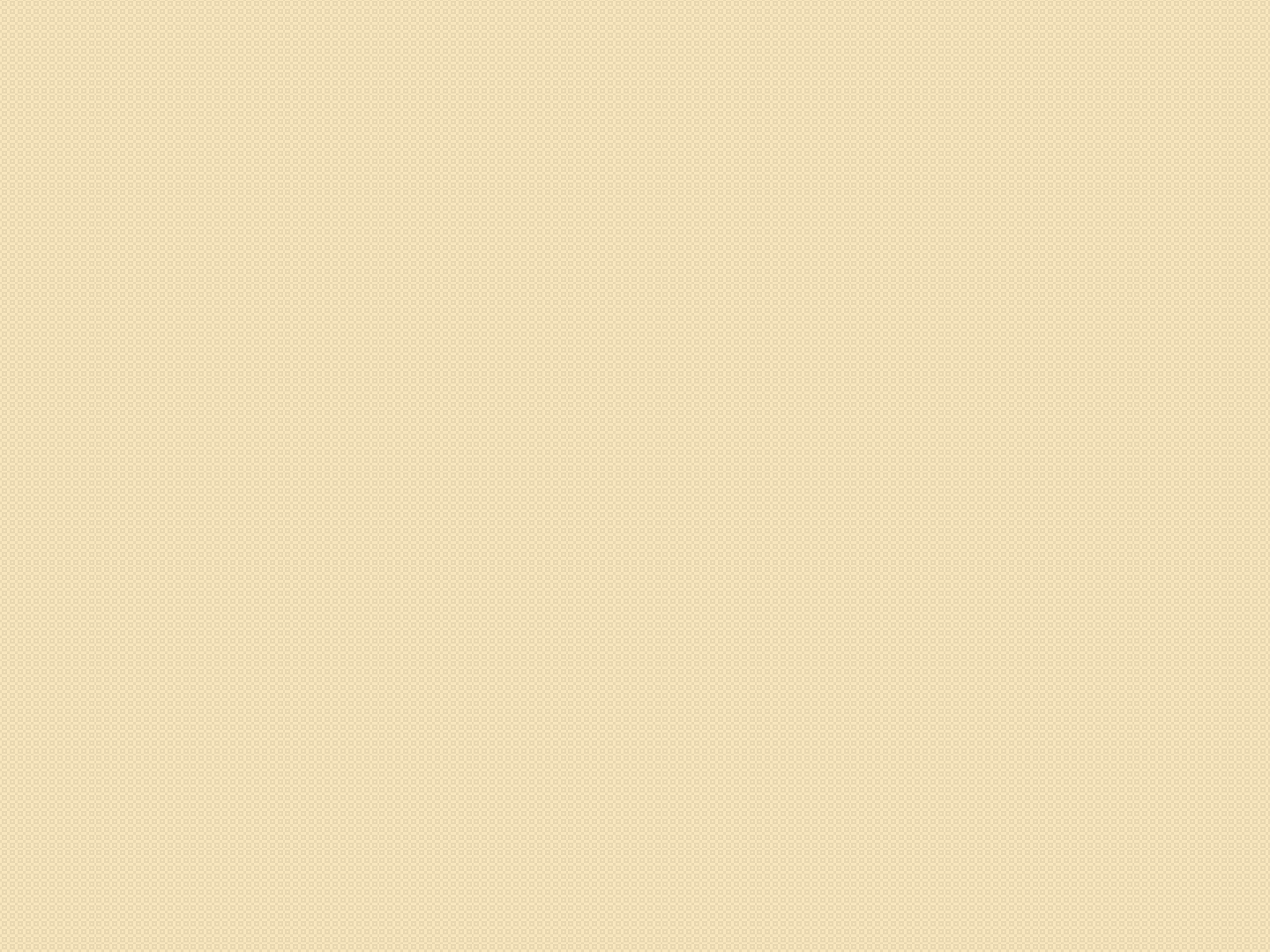 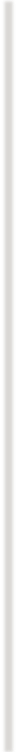 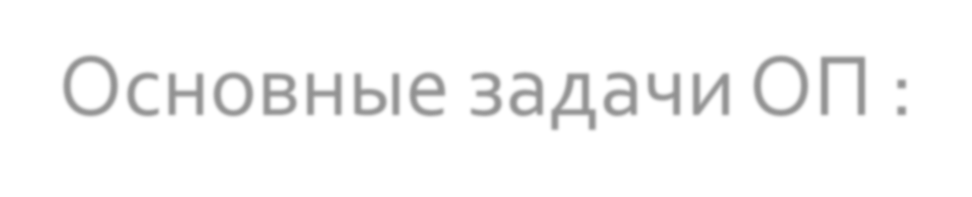 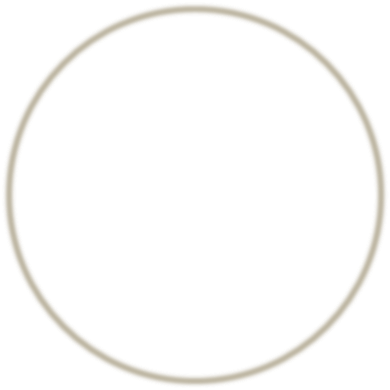 Основные задачи ОП :
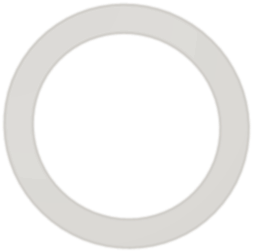 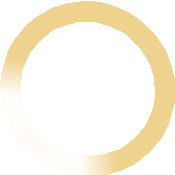 обеспечение единых для РФ содержания ДО и планируемых результатов освоения  образовательной программы ДО;
приобщение детей (в соответствии с возрастными особенностями) к базовым ценностям  российского народа – жизнь, достоинство, права и свободы человека, патриотизм,
гражданственность, высокие нравственные идеалы, крепкая семья, созидательный труд,
приоритет духовного над материальным, гуманизм, милосердие, справедливость,  коллективизм, взаимопомощь и взаимоуважение, историческая память и преемственность  поколений, единство народов России; создание условий для формирования ценностного  отношения к окружающему миру, становления опыта действий и поступков на основе  осмысления ценностей;
построение (структурирование) содержания образовательной работы на основе учета
возрастных и индивидуальных особенностей развития;
создание условий для равного доступа к образованию для всех детей дошкольного возраста  с учетом разнообразия образовательных потребностей и индивидуальных возможностей;
охрана и укрепление физического и психического здоровья детей, в том числе их  эмоционального благополучия;
обеспечение развития физических, личностных, нравственных качеств и основ  патриотизма, интеллектуальных и художественно-творческих способностей ребенка, его  инициативности, самостоятельности и ответственности;
обеспечение психолого-педагогической поддержки семьи и повышение компетентности  родителей (законных представителей) в вопросах воспитания, обучения и развития,  охраны и укрепления здоровья детей, обеспечения их безопасности;
достижение детьми на этапе завершения ДО уровня развития, необходимого и  достаточного для успешного освоения ими образовательных программ начального общего  образования.
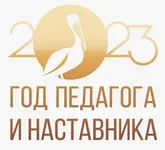 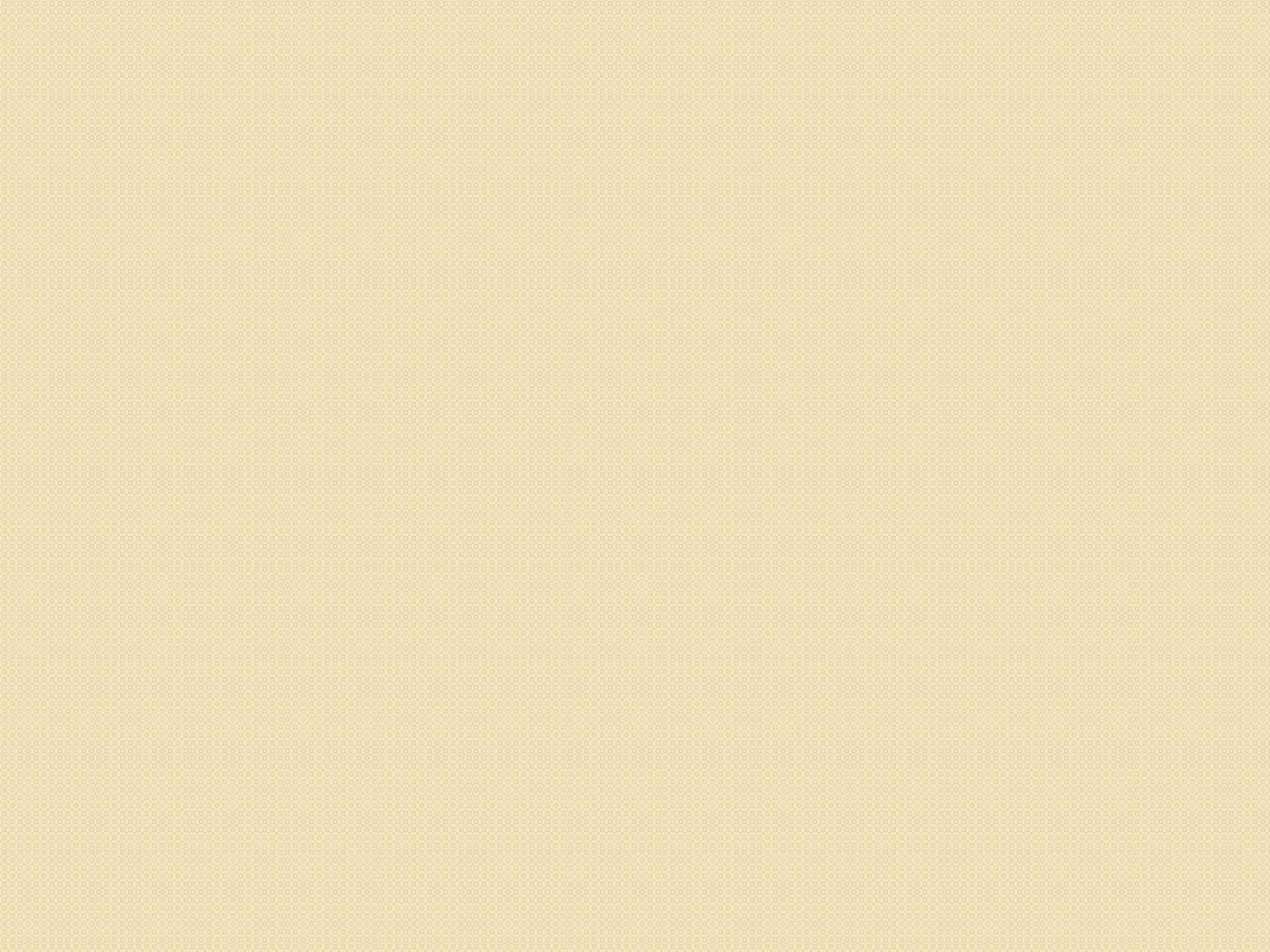 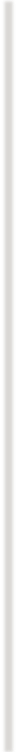 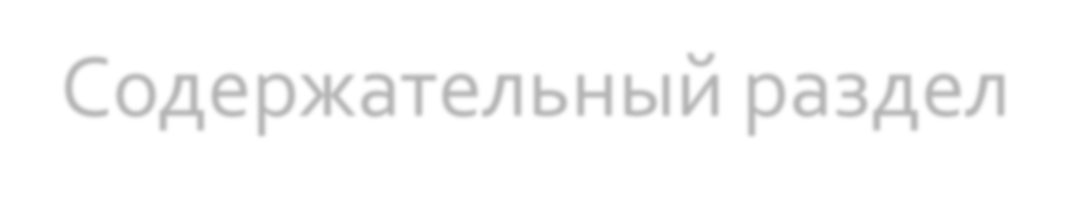 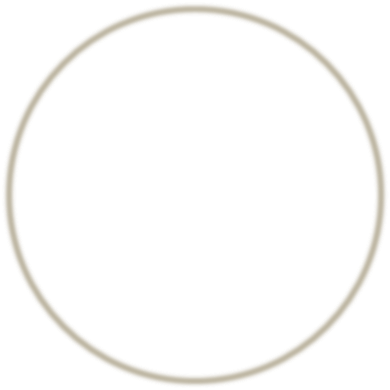 Содержательный раздел
Задачи и содержание образования (обучения и воспитания) по  образовательным областям ( социально-коммуникативное,  познавательное, речевое, художественно-эстетическое и
физическое развитие);
Описание вариативных форм, способов, методов, средств  реализации программы;
Особенности образовательной деятельности разных видов и
культурных практик и способов поддержки детской инициативы;
Взаимодействие педагогического коллектива с семьями  обучающихся;
Направления и задачи коррекционно-развивающей работы с  детьми дошкольного возраста с особыми образовательными
потребностями различных целевых групп, в том числе детей с  ограниченными возможностями, детей-инвалидов.
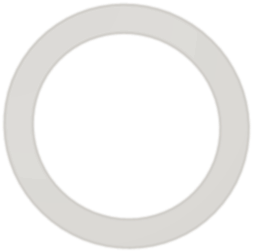 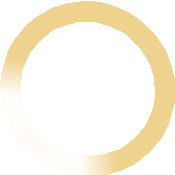 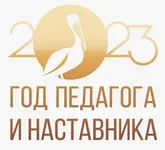 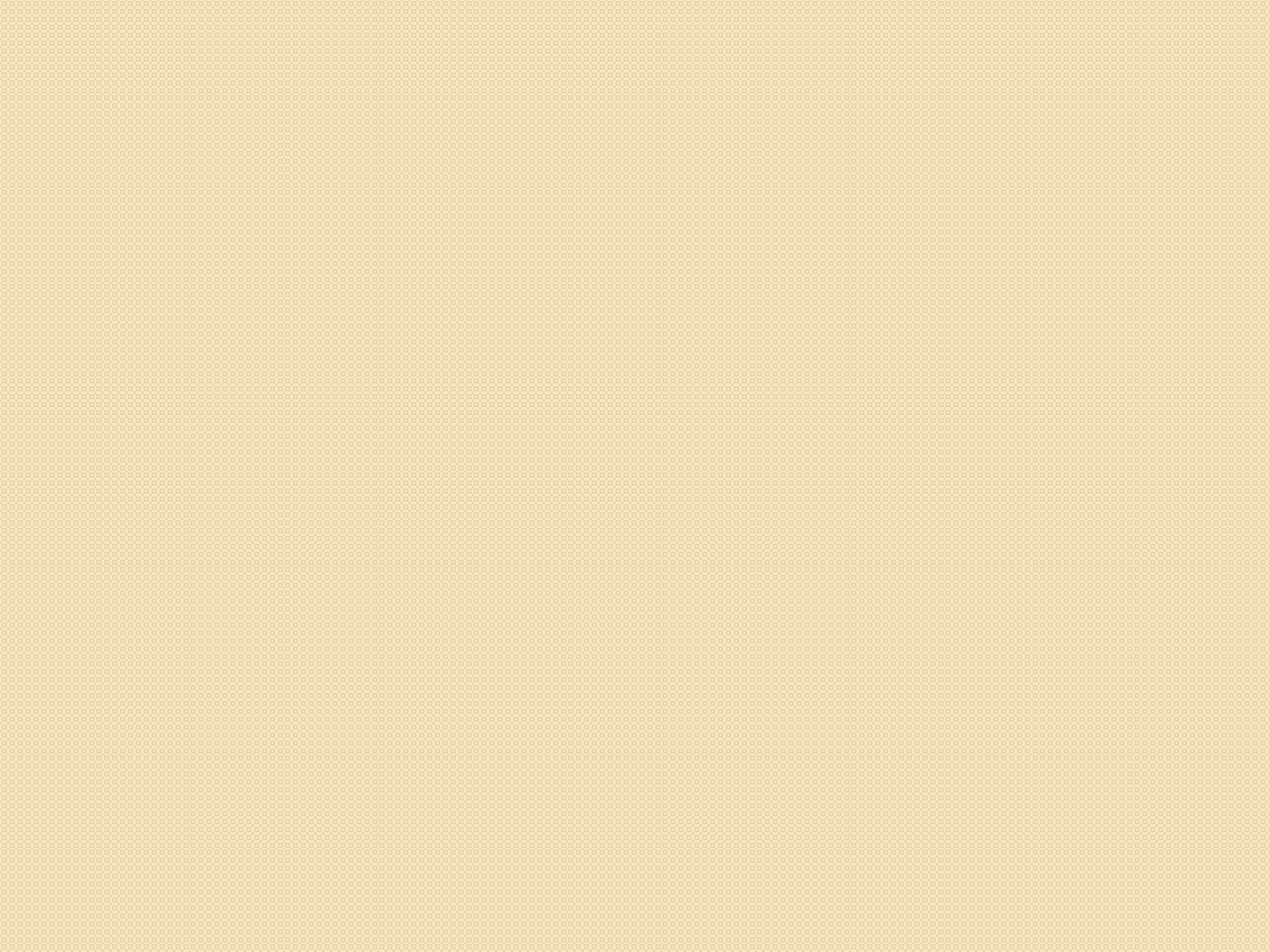 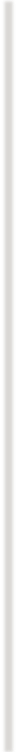 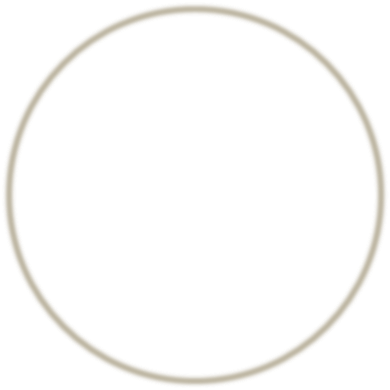 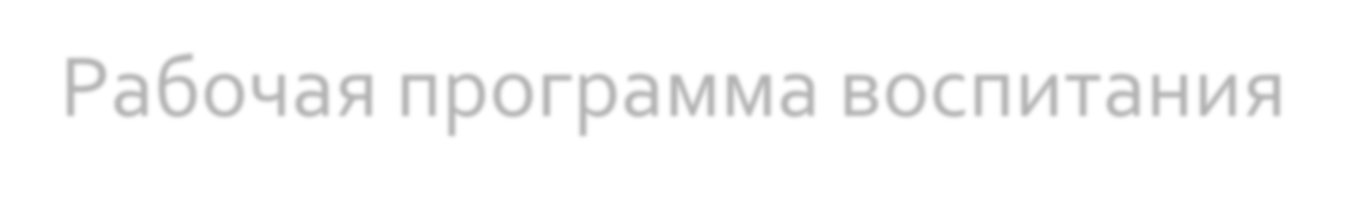 Рабочая программа воспитания
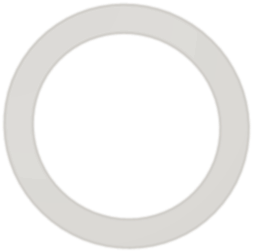 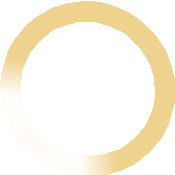 Раскрывает задачи и направления воспитательной
работы;
	Предусматривает приобщение детей к российским  традиционным духовным ценностям, включая  культурные ценности своей этнической группы,  правилам и нормам поведения в российском
обществе.
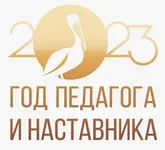 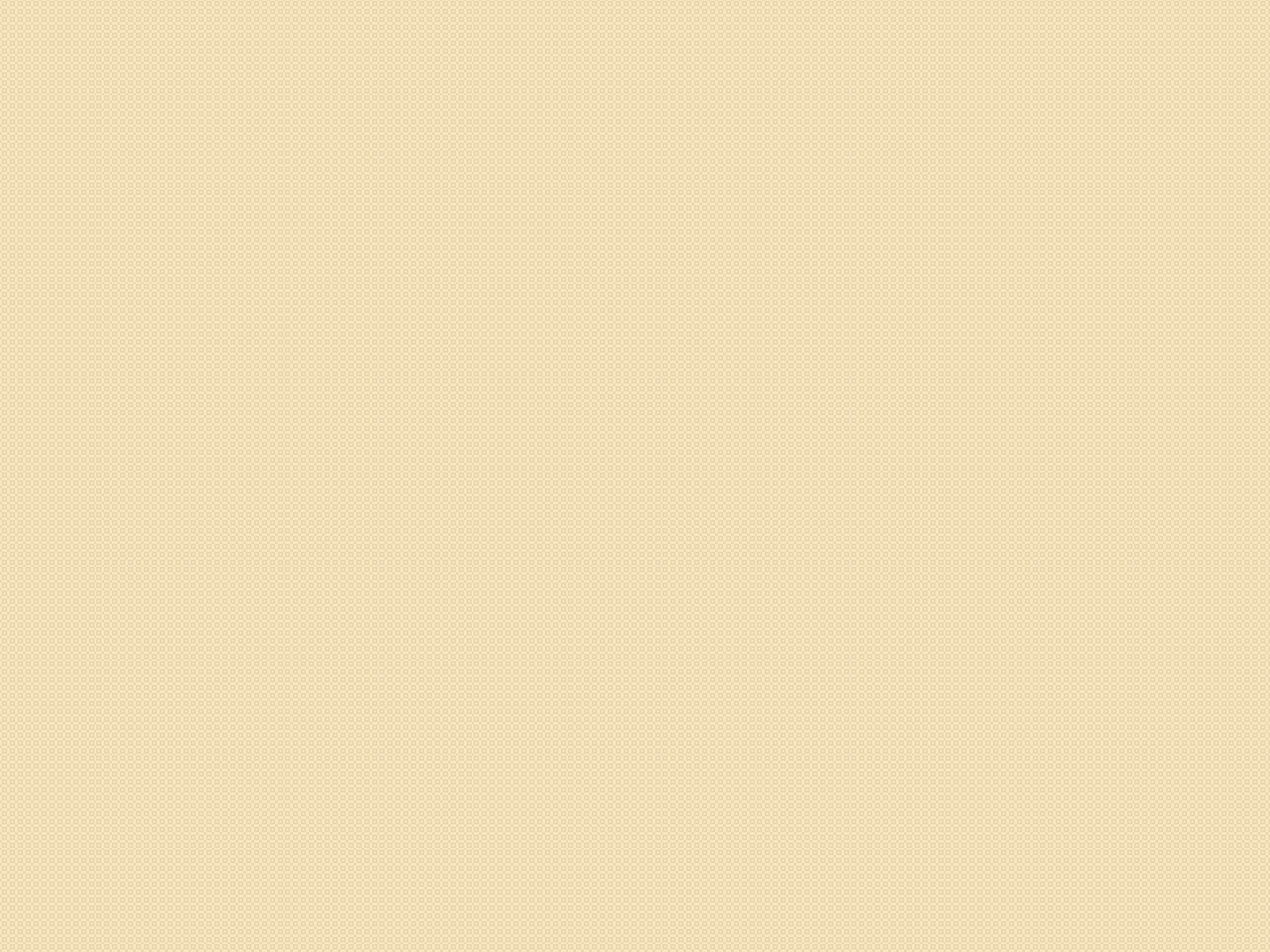 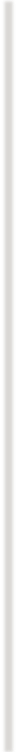 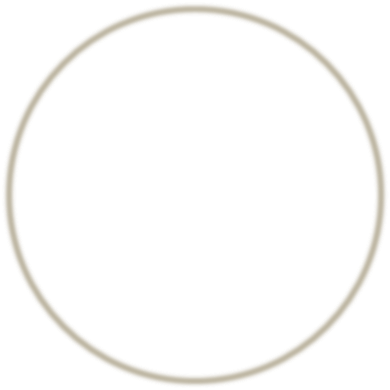 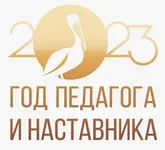 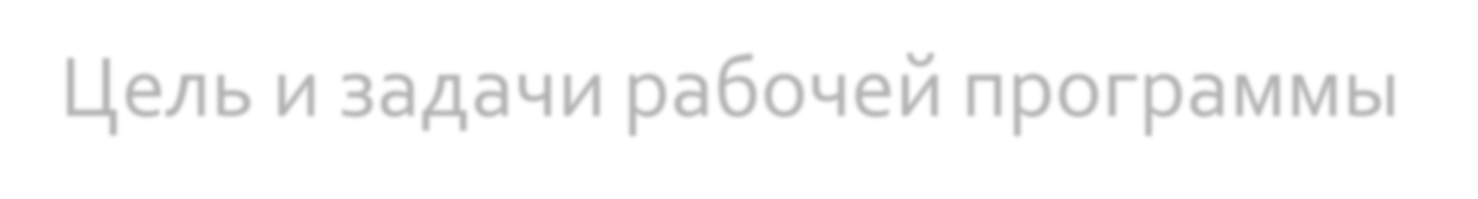 Цель и задачи рабочей программы  воспитания
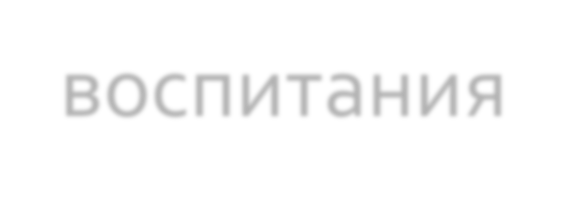 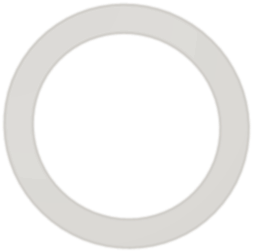 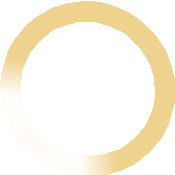 Общая цель воспитания в ДОО ‒ личностное развитие каждого ребенка с  учетом его индивидуальности и создание условий для позитивной социализации  детей на основе традиционных ценностей российского общества, что предполагает:  1.Формирование первоначальных представлений о традиционных ценностях  российского народа, социально приемлемых нормах и правилах поведения;
Формирование ценностного отношения к окружающему миру (природному и
социокультурному), другим людям, самому себе;
Становление первичного опыта деятельности и поведения в соответствии с  традиционными ценностями, принятыми в обществе нормами и правилами.
Общие задачи воспитания в ДОО:
содействовать развитию личности, основанному на принятых в обществе  представлениях о добре и зле, должном и недопустимом;
способствовать становлению нравственности, основанной на духовных  отечественных традициях, внутренней установке личности поступать согласно  своей совести;
создавать условия для развития и реализации личностного потенциала ребенка, его  готовности к творческому самовыражению и саморазвитию, самовоспитанию;
осуществлять поддержку позитивной социализации ребенка посредством  проектирования и принятия уклада, воспитывающей среды, создания  воспитывающих общностей.
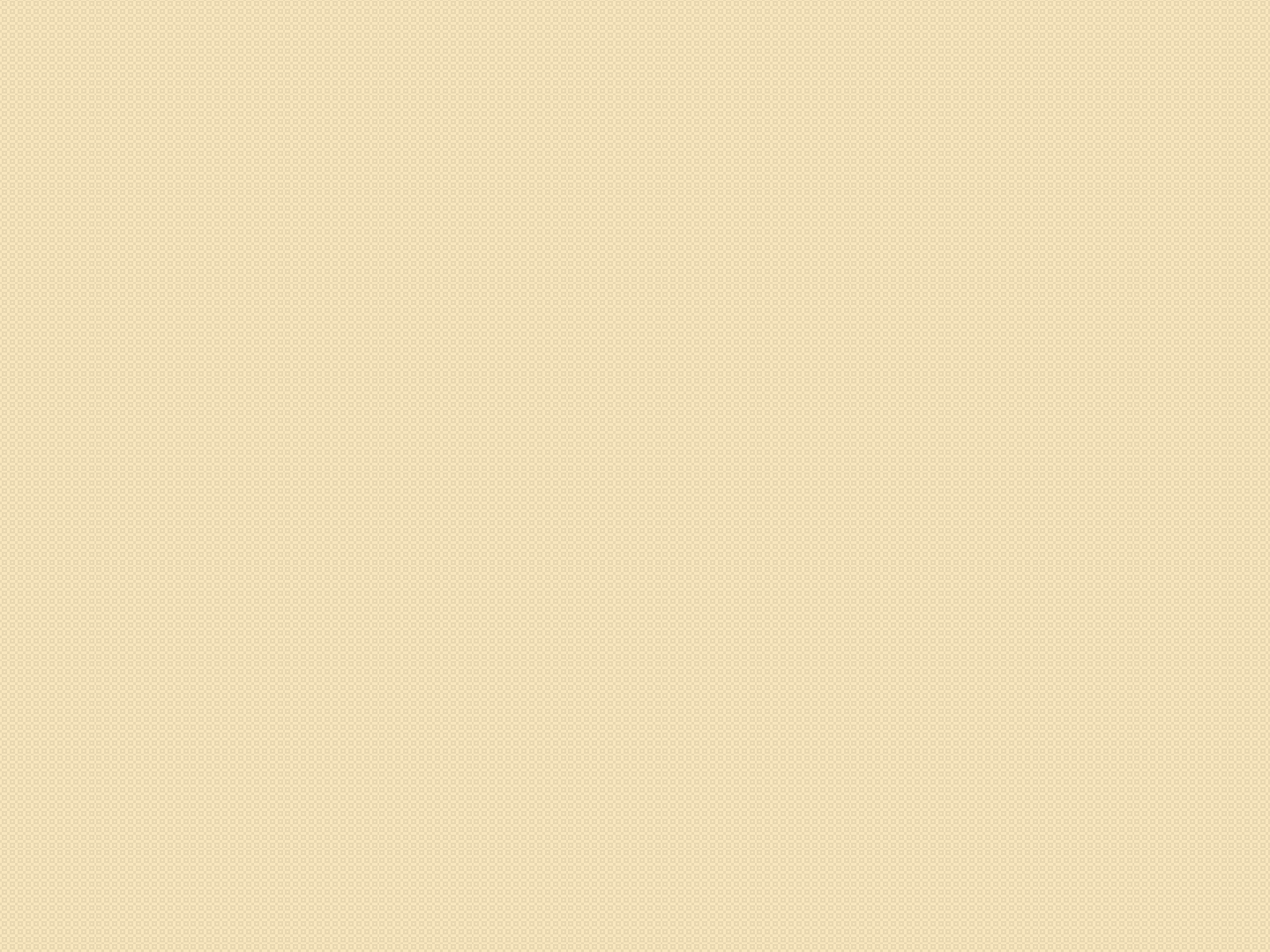 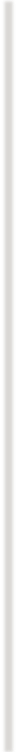 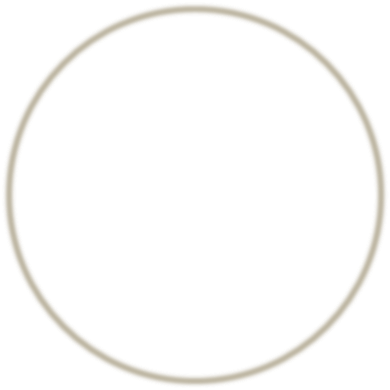 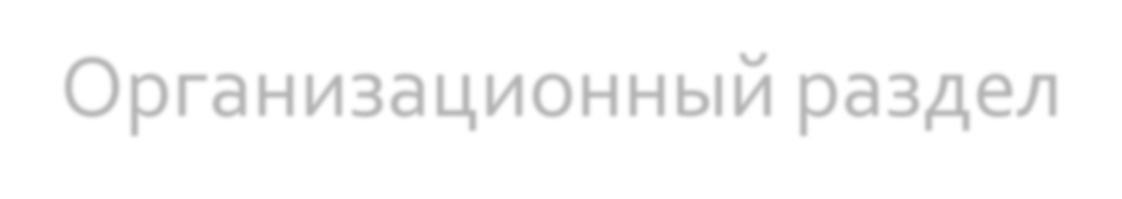 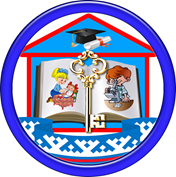 Организационный раздел
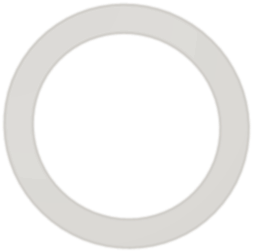 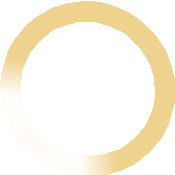 описание психолого-педагогических и кадровых
условий;
организации развивающей предметно-  пространственной среды;
материально-техническое обеспечение;
перечень литературных, музыкальных,
художественных, анимационных произведений;
кадровые условия;
режим и распорядок в дошкольных группах;
календарный план воспитательной работы.
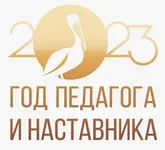